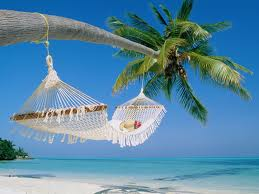 9 MARCH                         16 MARCH
Comenius  project 
GOING FOR GOLD
THE WORLD OF WORK
AT  SCHOOL
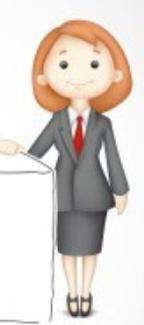 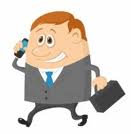 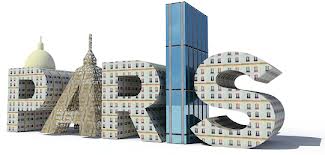 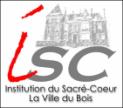 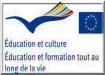 2013
Project meeting in Fort de France Martinique 
Presentation of the  ISC- LA VILLE DU BOIS - FRANCE
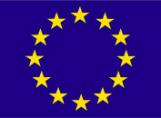 c
1                   EUROPE
o
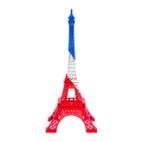 2                  NATIONALY
n
t
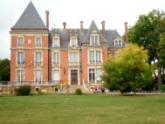 3                   LOCALLY
e
n
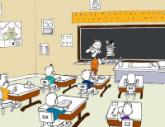 4                   CLASSROOM
t
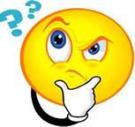 5                   QUIZZ???????
EUROPE
COMENIUS EUROPEAN PROJECT - partner schools
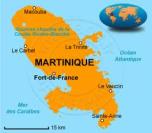 1- europe
 PROJECTS AT OUR SCHOOL
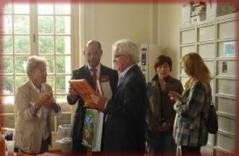 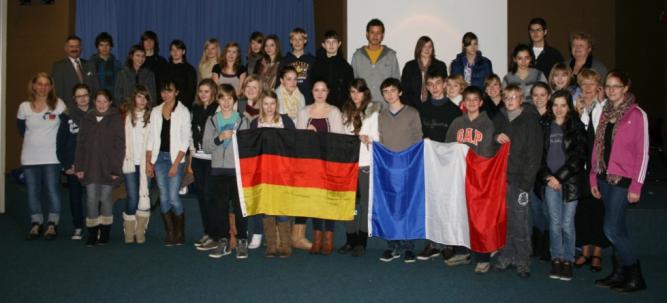 Comenius project 
« GOING FOR GOLD
FRENCH GERMAN project
WITH ROMANIA : 
HUMANITY PROJECT
NATIONALY
Population distribution
Population  in France ………………………………      ……………………………………..         66   million
-  Active people …………………………………..       …..……………………….………          28   million
- Women active …………………………………           ..………………………………..    11 660   million
- Men active ……………………………………                 ………………………………..  12 724    million
- People with special needs ………                             …………………………..       9.6    million
- Person without  employing                                        …….………………...          3    million
2     NATIONALY
* THE ADVANTAGES OF WORK IN  France
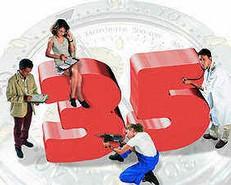 -Per week : 35 hours 
Fixed schedules 
Variable schedules
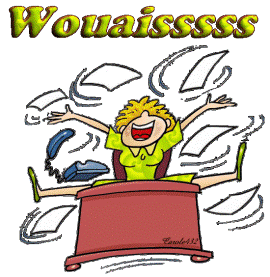 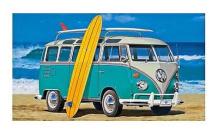 5 weeks vacation
Information source :INSEE
2     NATIONALY    
	Some avantages
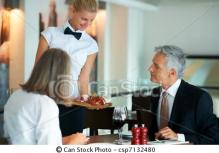 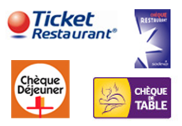 Ticket for the restaurant :

partially paid by the employer
For disabled persons :
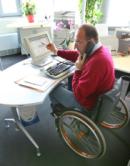 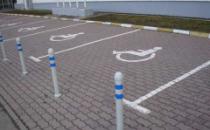 Reserved parking places
Reserved employments
2     NATIONALY
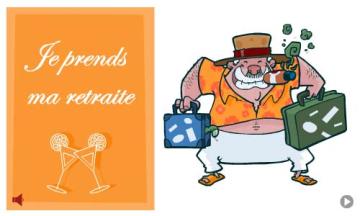 Retirement at 62.
 We can remain active at work.
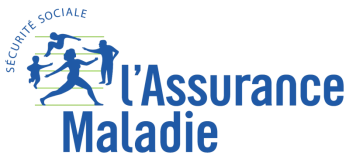 Health Insurance : « C.P.A.M. », « Caisse Primaire d‘Assurance Maladie »
Free Health system for all workers in France .
Information source : Wikipedia
Work done by SIRHINE MAHJOUB
ILE-DE-FRANCE
3     LOCALLY
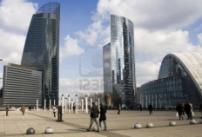 DEFENSE - PARIS
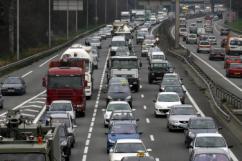 28,6 miles
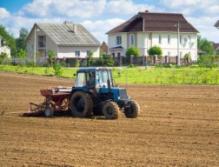 ESSONNE DEPARTMENT
3   LOCALLY
La Défense in Paris
Rural area in La Ville Du Bois
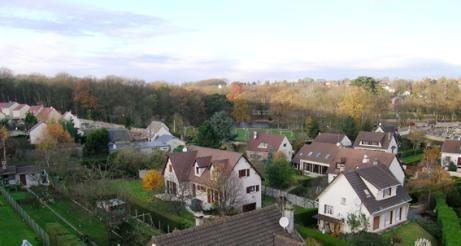 3   LOCALLY
La Défense in Paris is the first European business center
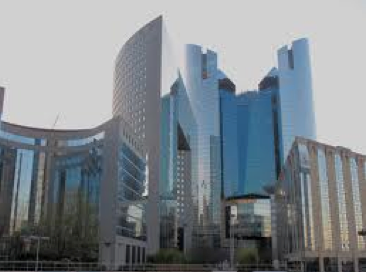 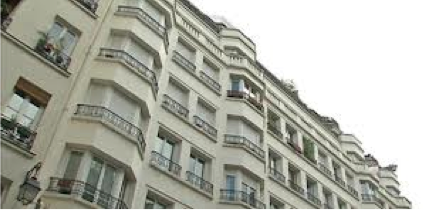 It accommodates 20,000 people and 2,500 businesses. 
180 000 employees work in 71 towers.
3   LOCALLY
TOWERS IN PARIS
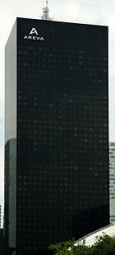 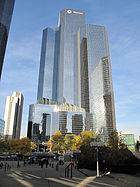 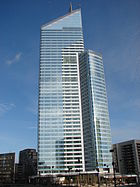 Areva Tower
- 184 m 
- 44 floors
« First » Tower
- 231 m 
- 50 floors
Total Tower
- 187 m 
- 48 floors
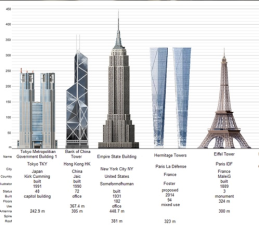 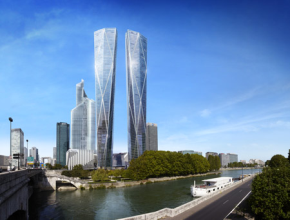 In 2018 : 
Hermitage Plaza
- 323 m 
- 93 floors
3   LOCALLY
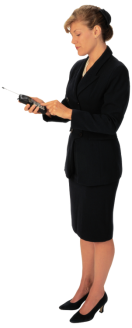 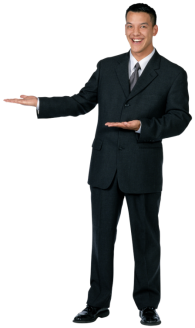 THERE ARE …
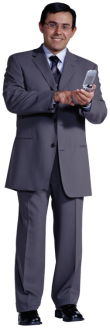 11% Technicians
67 % Managers
17 % Employees
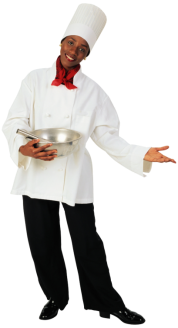 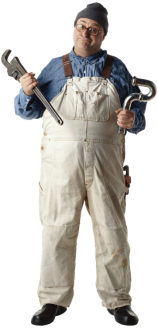 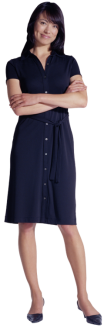 5 % Others
1 %  Workers
40,000 new employees
 will be added in the future.
3   LOCALLY
Different means of transport
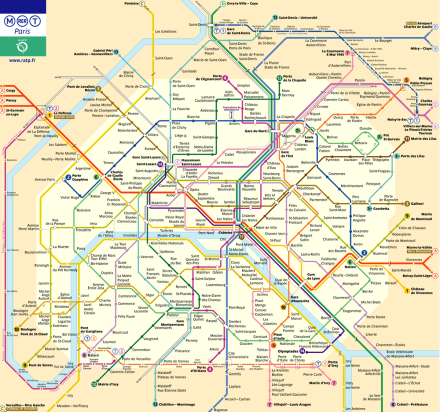 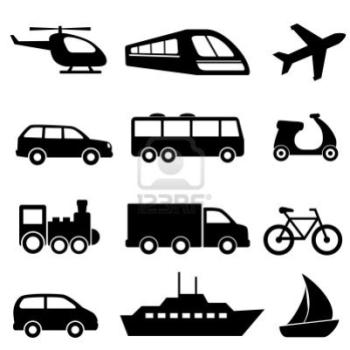 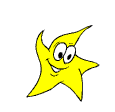 We have many public transportation:
Train, bus, car, plane, metro, RER, etc…
From Défense to La Ville Du Bois 
- 28,6 miles 
- about 40 minutes by car
To work in La Défense :
- 90% of the employees go by RER and métro
- 10% by car
3   LOCALLY
This contract allows young people to perform at the same time theoretical training and 
concrete experience. Young people begin to work in a company in the first year.
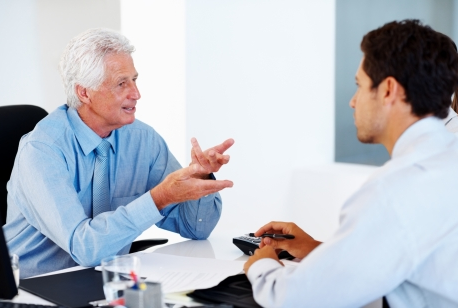 With 912 young professional contracts 
 in 2012, Ile-de-France has trained 53% 
more young people than last year.
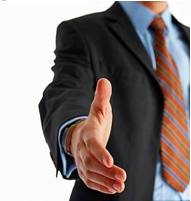 Professional Contract 
for young people
Work done by ELOISE ANDRES
4 CLASSROOM
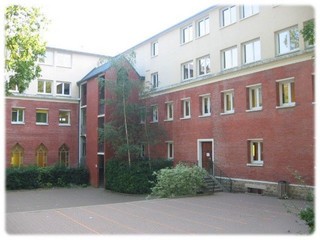 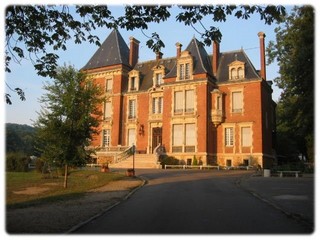 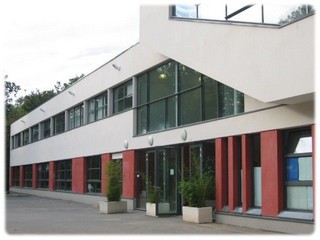 The ISC School includes

 a secondary school (10-14)

a high school college (15-18)

1400 students and 100 teachers
4 CLASSROOM
A new subject : 
Discovery of vocational carriers
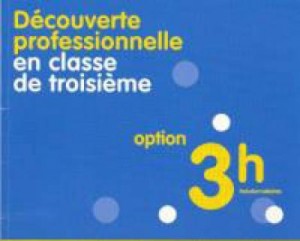 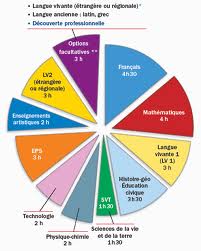 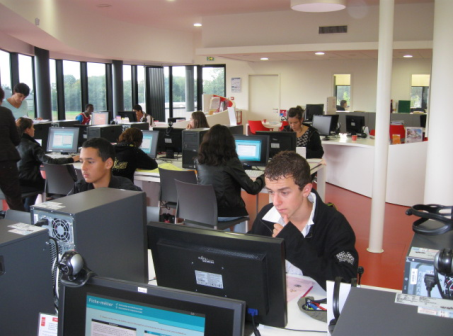 4 CLASSROOM
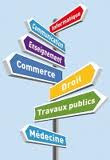 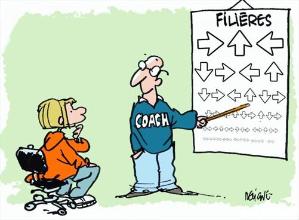 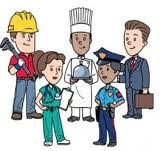 DiscoverY OF professional CARRIERS:
Optional subject for students (14 years old)
A course of 3 hours per week
To discover professional, economical and social environment    
To discover the world of business and training possibilities
To develop the interest of the students for the professional world
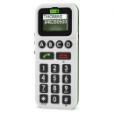 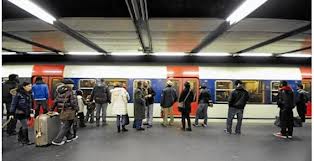 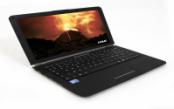 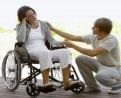 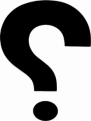 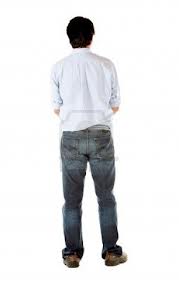 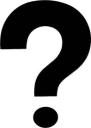 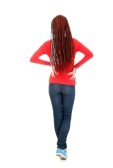 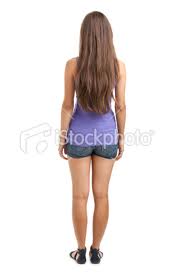 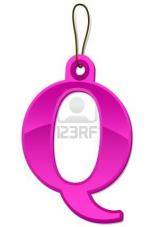 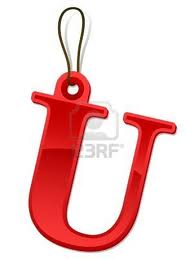 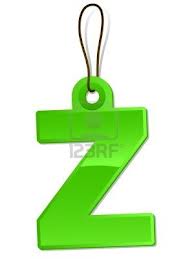 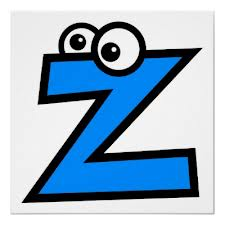 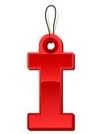 GOING FOR GOLD
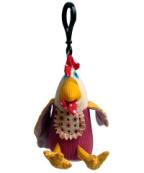 How much inhabitants in France ???????
How many hours per week do French people work??
What is the distance between Paris and la Ville Du Bois ?????
Which category of people is the most representated in La Défense ?
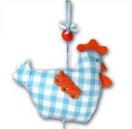 How long do we have for “Discovery of vocational carriers” ?????
On which website have the students found the informations 
for the PowerPoint Presentation ??
Thank you
MARTINIQUE, NORWAY, UNITED KINGDOM, AUSTRIA
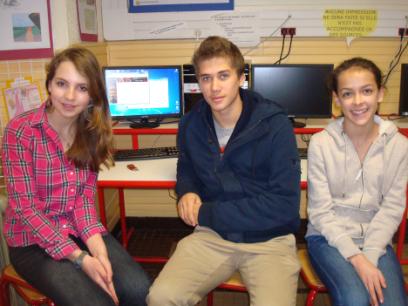 SIRHINE M
ELOISE A
ALEXANDRE L
Teachers team : Nicole Villet, Agnes Goupil, Danielle Lavollée